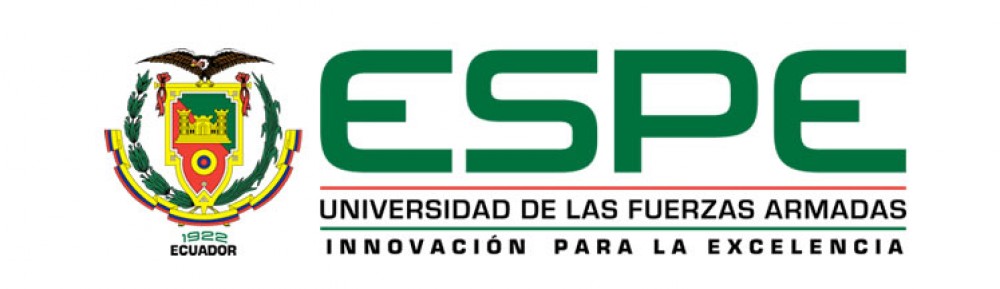 EVALUACIÓN AL PROCESO DE CONCESIÓN DE CRÉDITOS HIPOTECARIOS EN RELACIÓN AL MODELO OUTSOURCING IMPLEMENTADO POR EL BANCO DEL IESS Y LA EMPRESA TATA CONSULTANCY SERVICES
AUTORES: 
ANA LUCIA QUELAL MOREJÓN
CHRISTIAN MARCELO QUINAPALLO LALA
 
DIRECTOR:
	ING. MBA.  PAZMIÑO ARROYO, HENRY
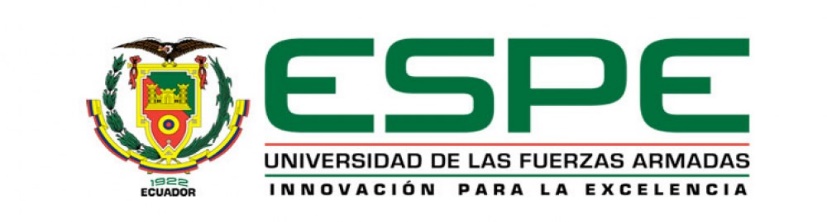 PLANTEAMIENTO DEL PROBLEMA
OBJETIVOS
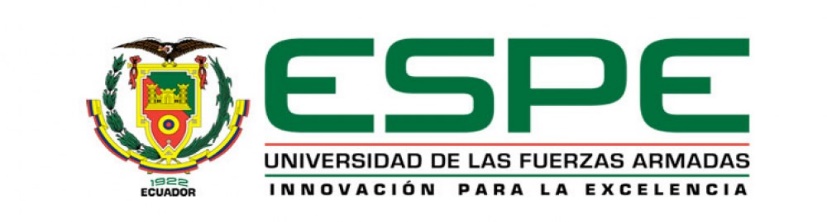 MARCO TEÓRICO
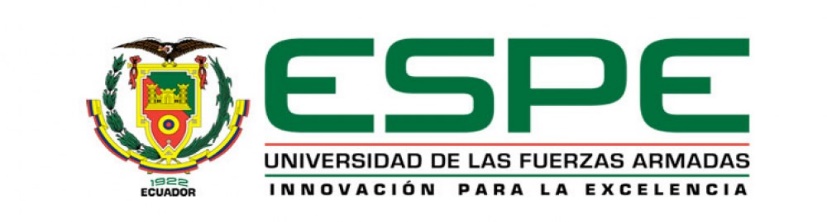 MARCO TEÓRICO
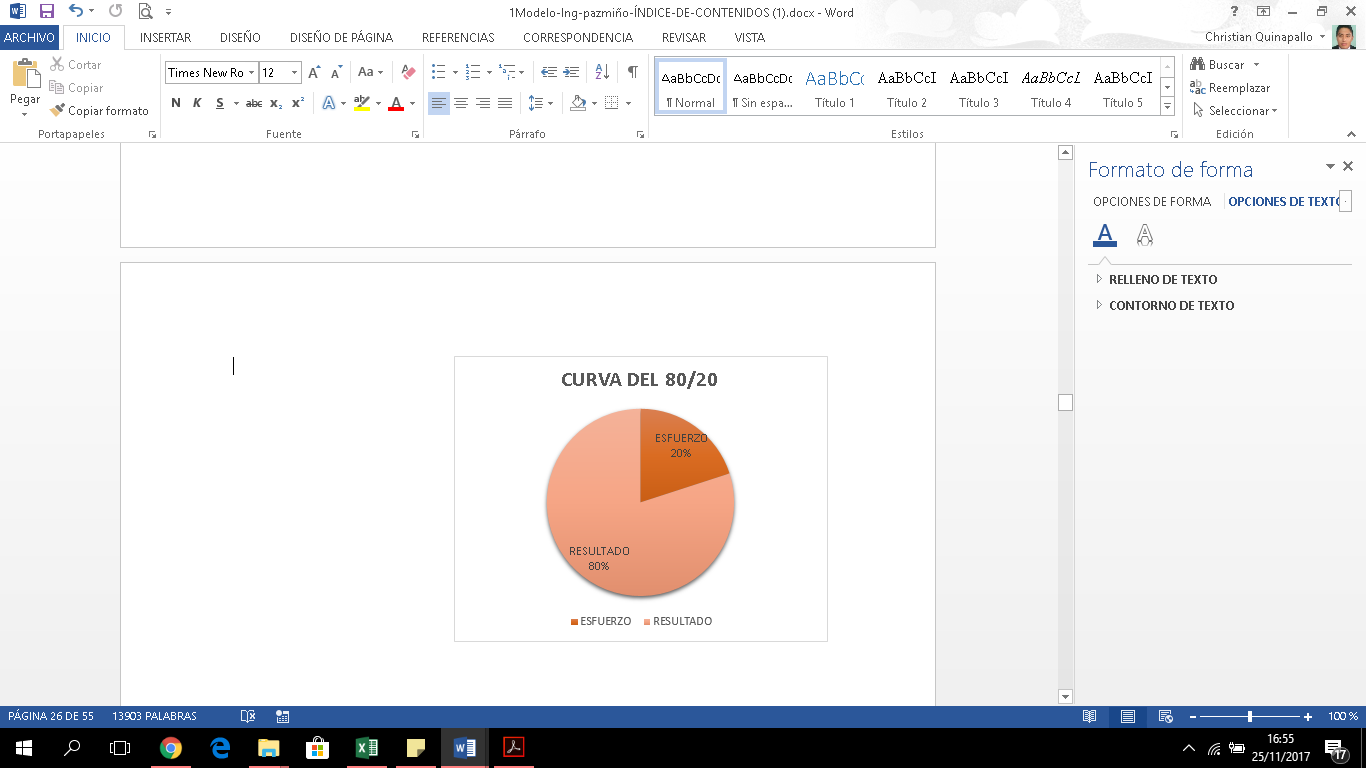 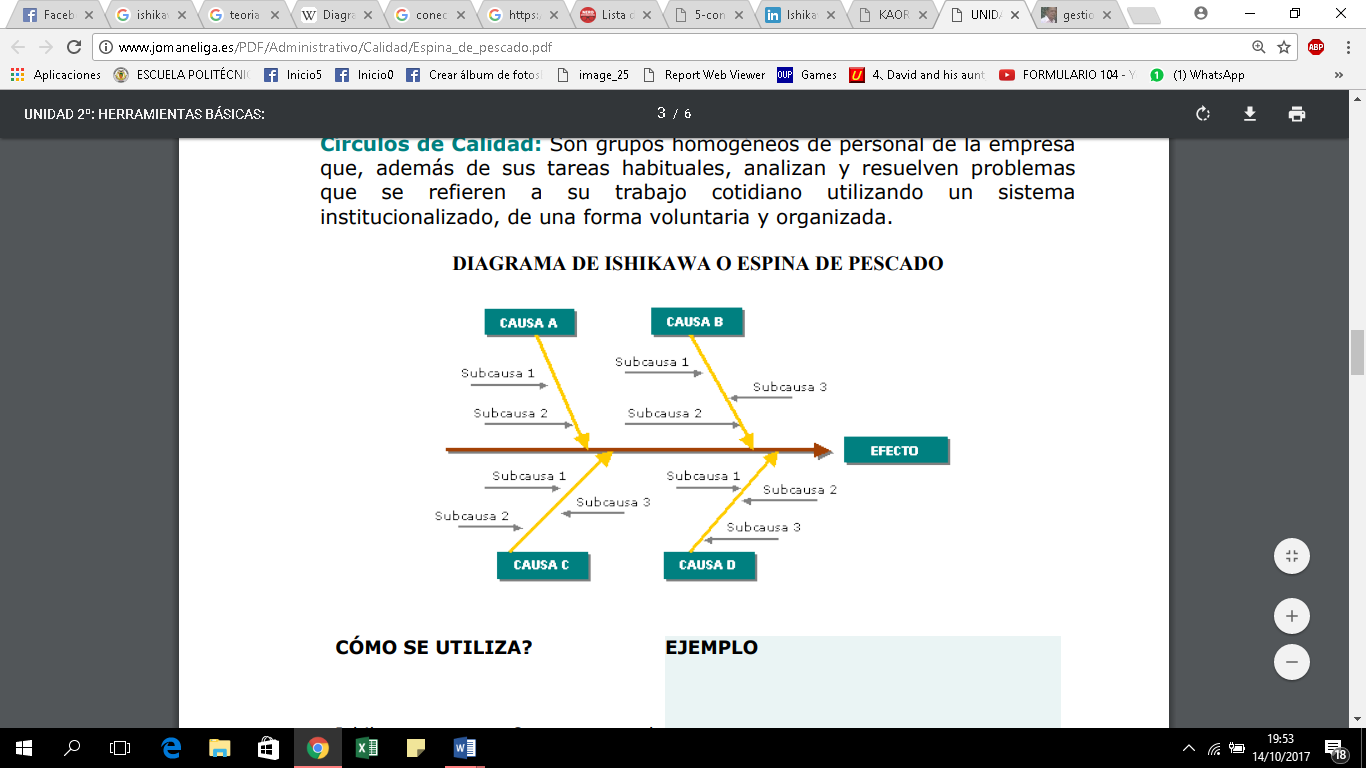 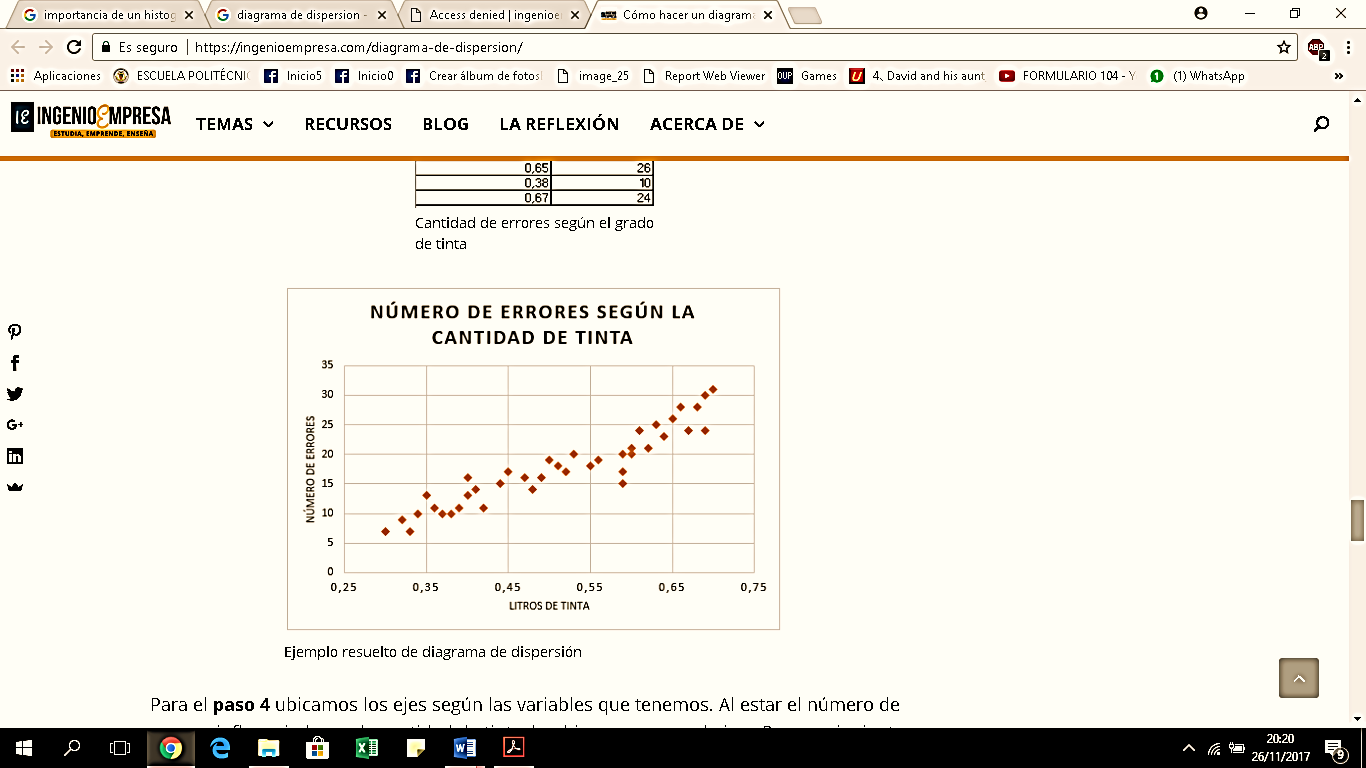 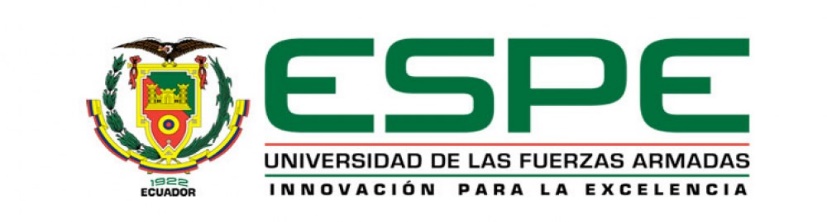 MARCO REFERENCIAL
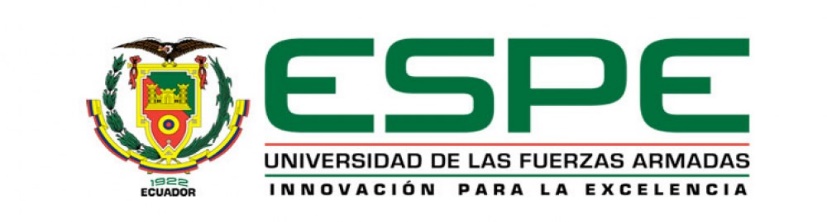 MARCO METODOLÓGICO
MUESTRA
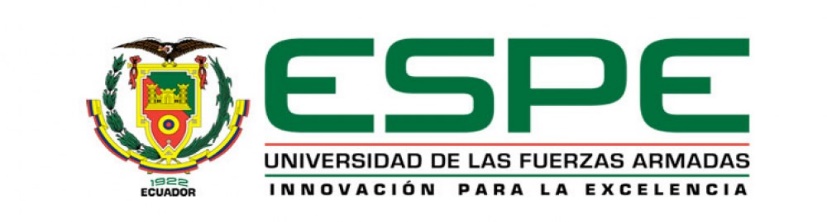 ENTIDADES INVOLUCRADAS
TATA Consultacy Services
BIESS
18 de octubre de 2010, el BIESS abre sus puertas al público.
BIESS hereda contrato con TATA para la administración de créditos hipotecarios.
En diciembre 2013 crea fábrica de operaciones y decide hacerse cargo del proceso de concesión de créditos hipotecarios.
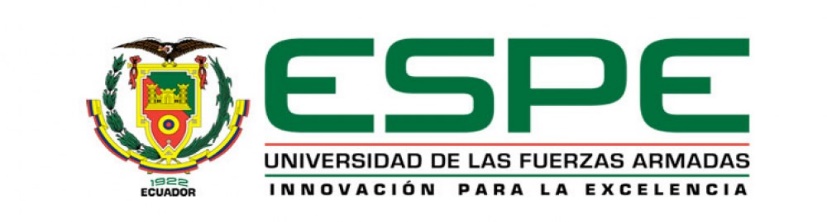 PROCESO DE CONCESIÓN DE CRÉDITOS HIPOTECARIOS
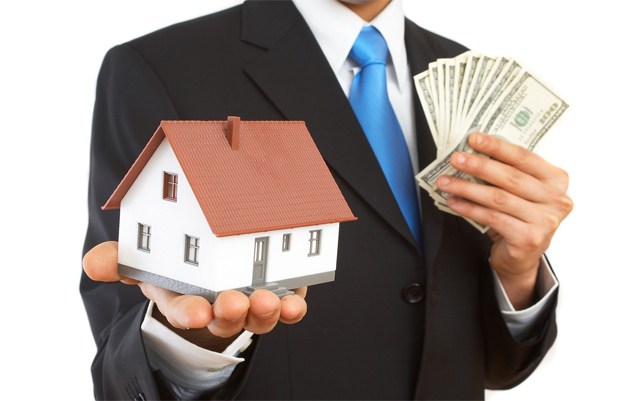 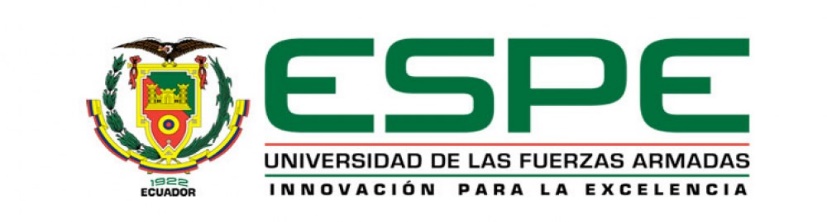 PROCESO DE CONCESIÓN DE CRÉDITOS HIPOTECARIOS
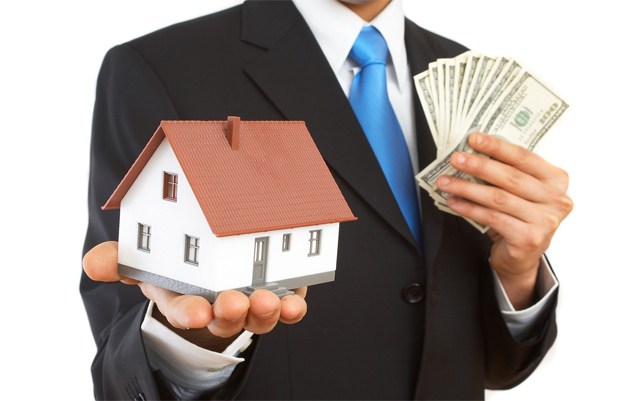 Análisis Préstamos Hipotecarios otorgados por el BIESS
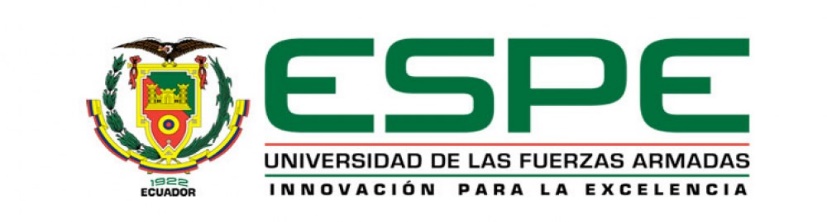 Análisis de Valor neto trasferido en miles de dólares
Evolución Créditos Hipotecarios
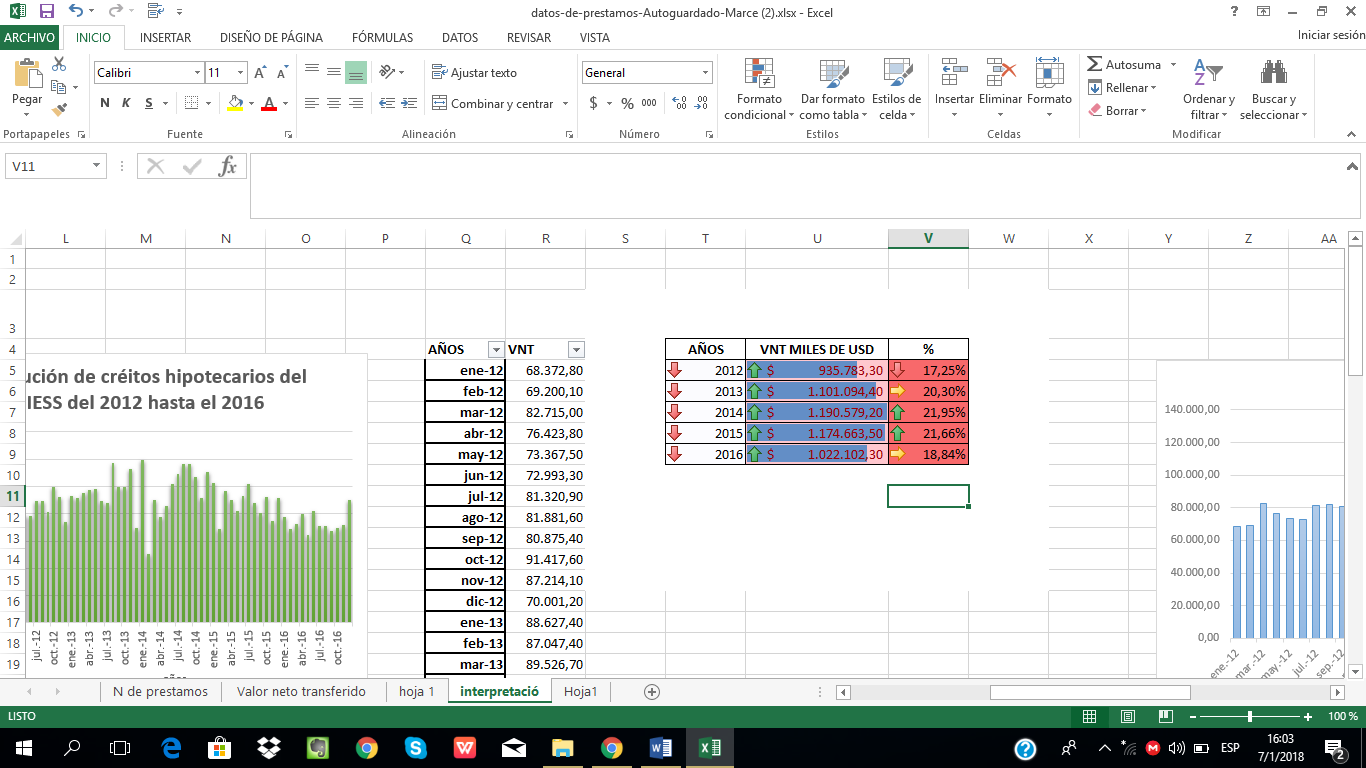 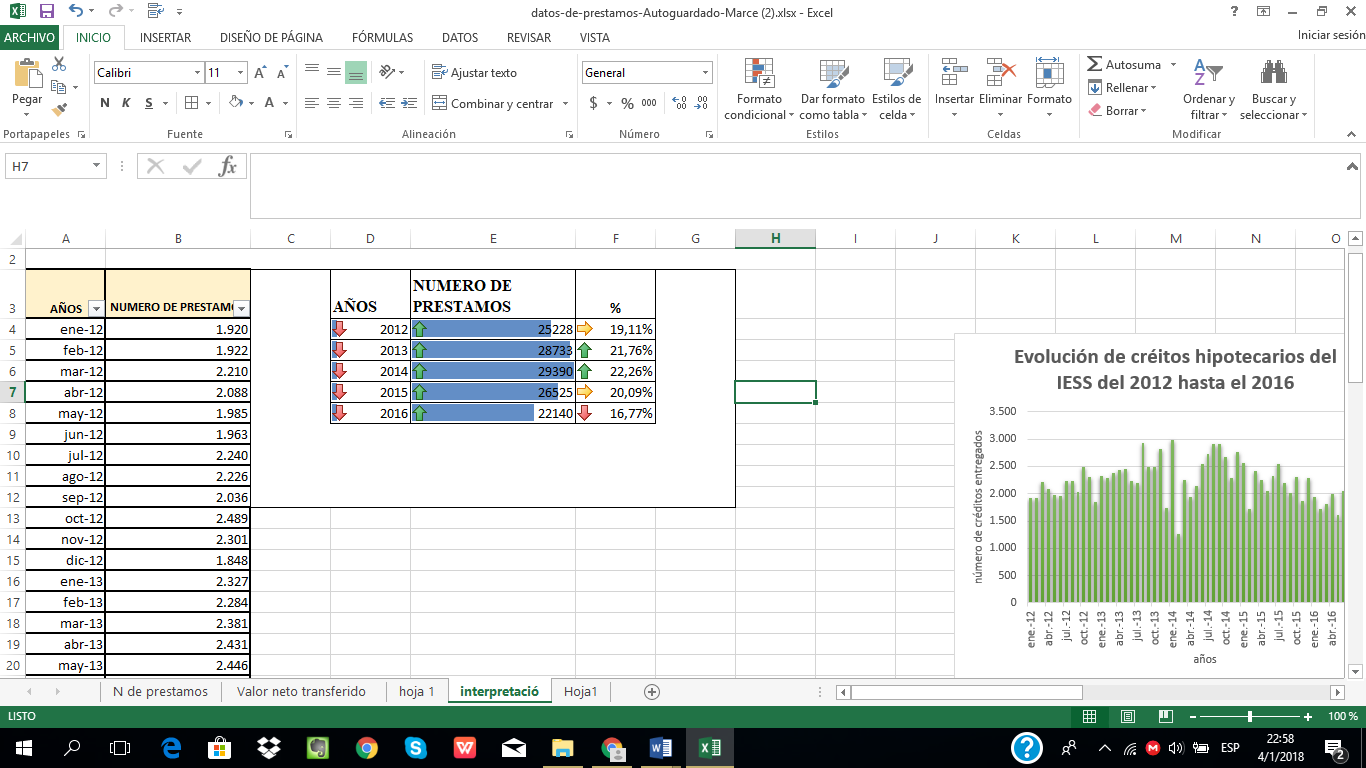 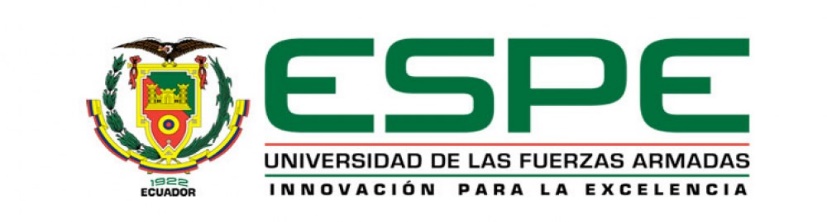 Análisis préstamos hipotecarios otorgados por el BIESS
Año 2014: Mayor colocación de créditos- firma de convenios con inmobiliarias y reducción en las tasas de interés de 8,5% al 6% con el plan único de vivienda.
Año 2016: Disminución créditos debido a fondos de cesantía y/o reserva  ya  que el afiliado no podía exceder el  80% de sus fondos acumulados y variación en las tasas de interés de 9,75% a 11,07% y pudiendo llegara al 13,75% de acuerdo al plazo del crédito.
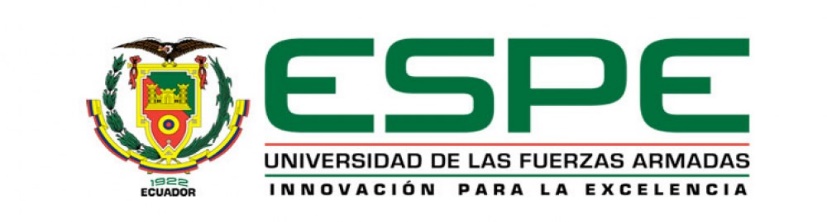 Tiempos en Días Otorgamiento de Créditos Hipotecarios BIESS-TATA
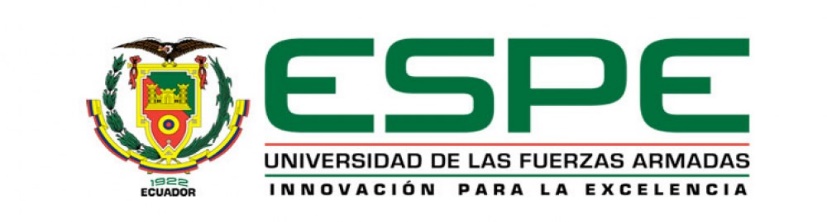 Sistemas Utilizados BIESS-TATA
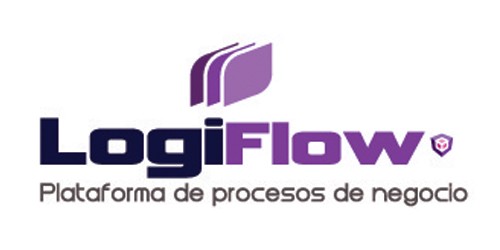 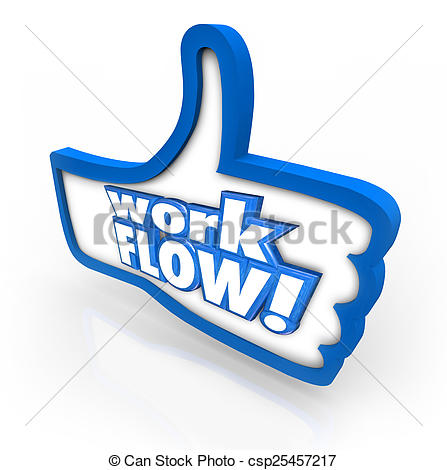 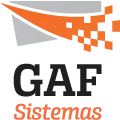 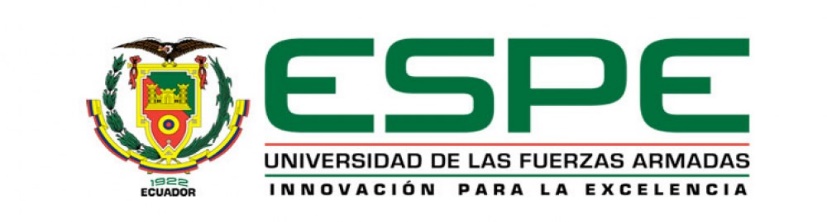 ANALISIS DE ENCUESTAS
¿Entre Que Años Solicito El Crédito Hipotecario?
¿A Qué Tipo De Crédito Hipotecario Accedió?
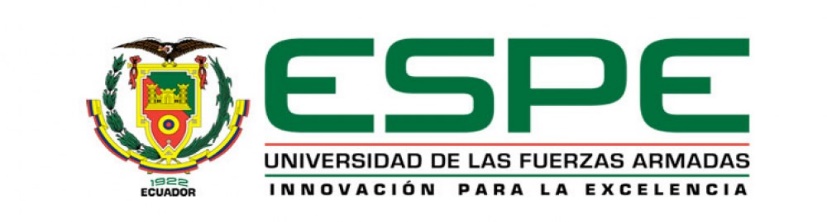 ANALISIS DE ENCUESTAS
¿Cuánto Tiempo Demoro La Concesión Del Crédito Hipotecario?
¿Cuál Fue El Monto Desembolsado Por El BIESS En El Crédito Hipotecario Concedido?
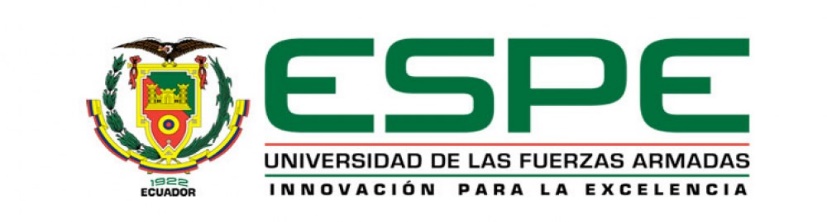 ANALISIS DE ENCUESTAS
¿Cómo calificaría el servicio que le brindo el BIESS en la concesión de su crédito hipotecario?
¿Qué Proceso Le Llevo Más Tiempo Para La Concesión Del Crédito Hipotecario?
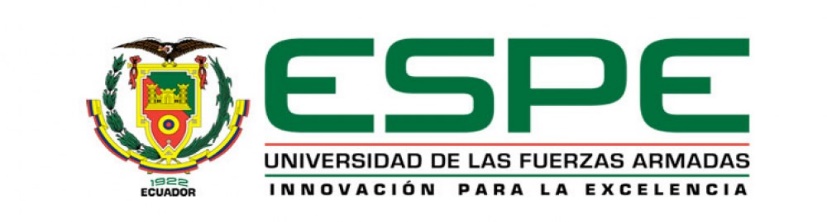 ANALISIS DE ENCUESTAS
¿Qué tramites dependientes o independientes realizados por el cliente (Beneficiario) considera usted que tiene mayor demora?
¿Qué proceso considera que existe mayor demora en los tiempos establecidos para actores externos?
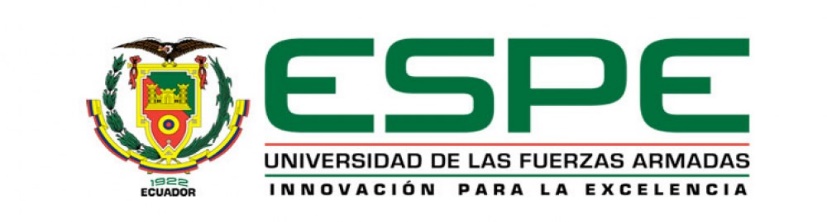 PROPUESTA DE MEJORA
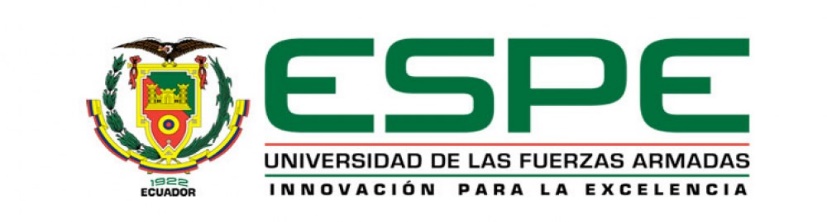 PROPUESTA DE MEJORA
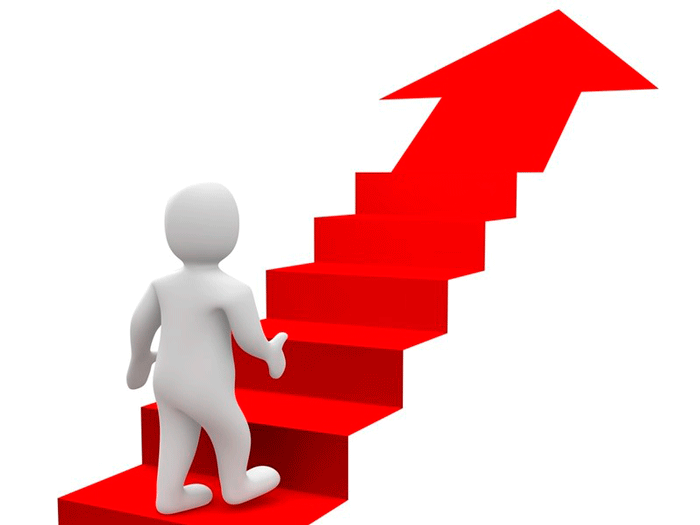 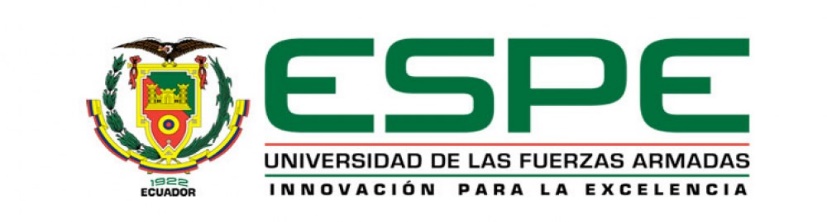 MUCHAS GRACIAS
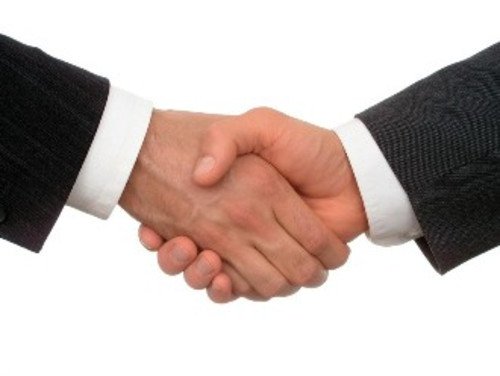